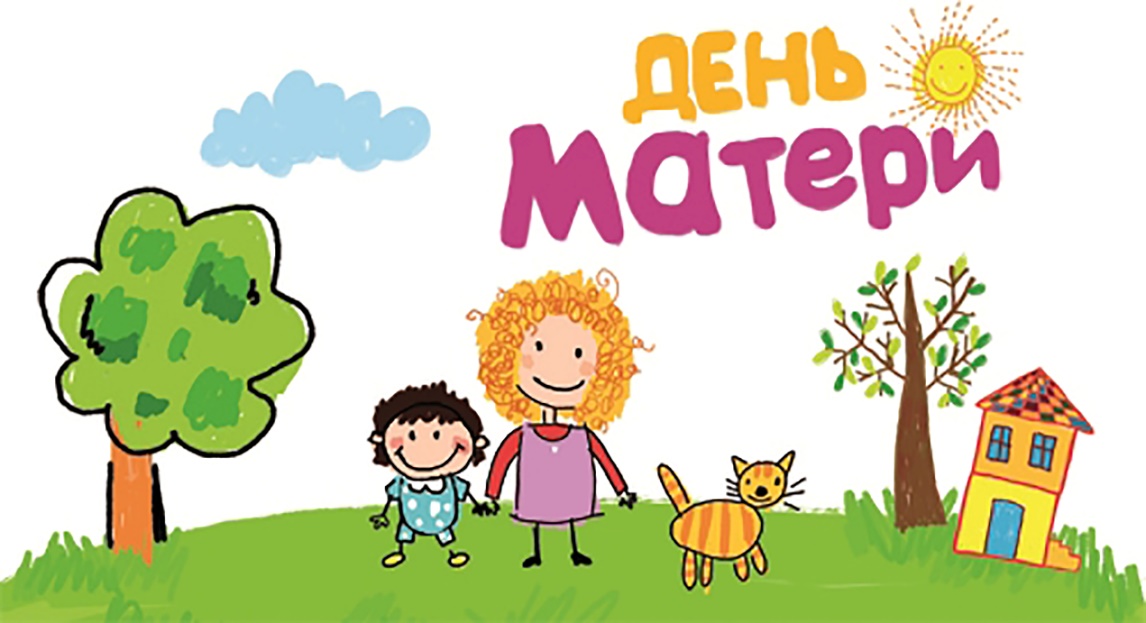 День матери не обходится без торжественных концертов. Мы с нашими детками решили устроить праздник, для наших дорогих, милых мамочек. Дети спели песню « Будем маме помогать».  И рассказали стихи.
Маму любят все на свете, Мама первый друг.Любят мам не только дети,Любят все вокруг
Уже за окошком темнеет,И вечер зевнул на ходу.Из детского сада спешу я скорее,Я к маме любимой иду!Улыбнется мамочкаИ светлей вокруг,Потому что мамочка -Самый лучший друг!
Приглашаем мамочек на танец с ложками
В руки ложки мы возьмём  и стучать сейчас начнём 
Тук-тук, тук-тук -тук, раздаётся звонкий стук.Тук-тук, тук-тук- тук раздается звонкий стук 
2. А теперь по ножкам постучим немножко.А теперь по ножкам постучим немножкоТук-тук, тук-тук раздаётся звонкий стукТук-тук, тук-тук, раздаётся звонкий стук
3. А теперь потише, пусть животик слышит.А теперь потише пусть животик слышит.Тук-тук, тук-тук, раздаётся звонкий стукТук-тук, тук-тук, раздаётся звонкий стук.
Танец с ложками
Соревнуемся в сноровке,
Мяч кидаем, скачем ловко,
Кувыркаемся при этом.
Так проходят... (эстафеты)
Подарок для мамы
Из цветной бумагиВырежу кусочек.Из него я сделаюМаленький цветочек.Мамочке подарокПриготовлю я.Самая красиваяМама у меня!
Поздравляем!
Дорогие  мамочки! Сегодня мы поздравляем всех вас с Днем матери. Быть мамой — это счастье. Быть хорошей мамой — это призвание. Быть отличной мамой — талант. Но для каждого из деток, которых мы рады принимать в нашем садике, именно вы — единственные и лучшие на всей планете. Поздравляем сердечно и желаем дальнейших успехов в этой многогранной профессии — мама.
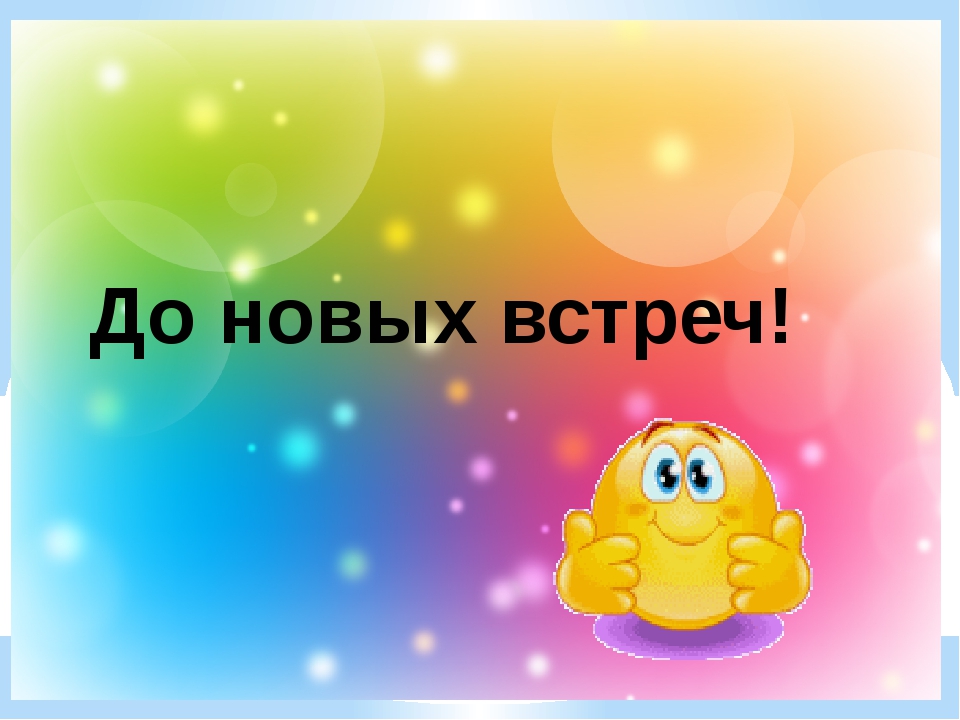